6
Research Design
Department of Information Management
CYCU
CK Farn
mailto: ckfarn@gmail.com

2023.10
Notes on Funneling Exercise
Mostly centered at the Data (raw data) level
factual information (as measurements or statistics) used as a basis for reasoning, discussion, or calculation
The objective is to have a “landscape” understanding of a certain area
Which area?
How is the “profile” looks like?
CK Farn, CYCU
2
Data, information and knowledge
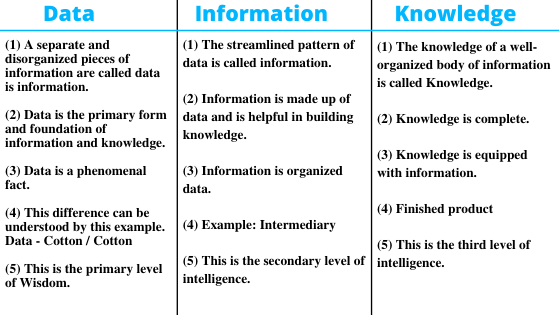 CK Farn, CYCU
3
Data, information and knowledge 2
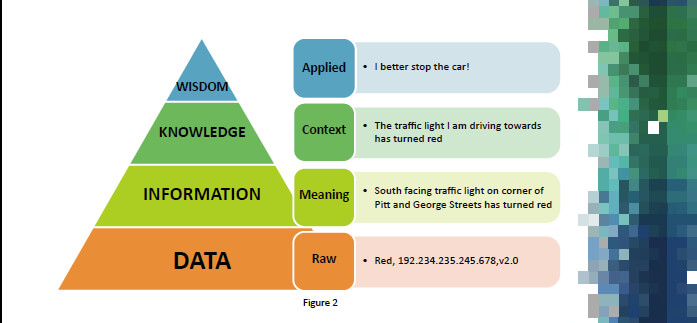 CK Farn, CYCU
4
Research Design
TOC
The basic stages of research design
The major descriptors of research design
The major types of research designs.
The relationships that exist between variables in research design and the steps for evaluating those relationships
Eliminating threats to validity
Determining appropriate research design
CK Farn, CYCU
5
What Is Research Design?
Blueprint
Plan
Guide
Framework
CK Farn, CYCU
6
[Speaker Notes: There are many definitions of research design. Research design is the blueprint for fulfilling research objectives and answering questions. Its essentials include 1) an activity and time-based plan, 2) a plan based on the research questions, 3) a guide for selecting sources and types of information, 4) a framework for specifying the relationships among the study’s variables, and 5) a procedural outline for every research activity.]
Tools Used in Designing Research:   CPM (critical path method)
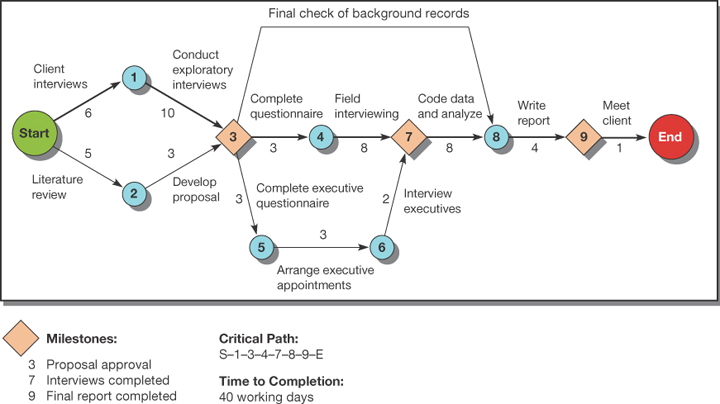 CK Farn, CYCU
7
[Speaker Notes: Exhibit 6-2 provides one project management tool: critical path method (CPM). In a CPM chart: 
The nodes represent major milestones.
The arrows suggest the work needed to get to the milestones. 
More than one arrow pointing to a node indicates all those tasks must be completed before the milestone has been met.  
Usually a number is placed along the arrow showing the number of days or weeks required for that task to be completed. 
The pathway from start to end that takes the longest time to complete is called the critical path.]
Tools Used in Designing Research:   Gantt Chart
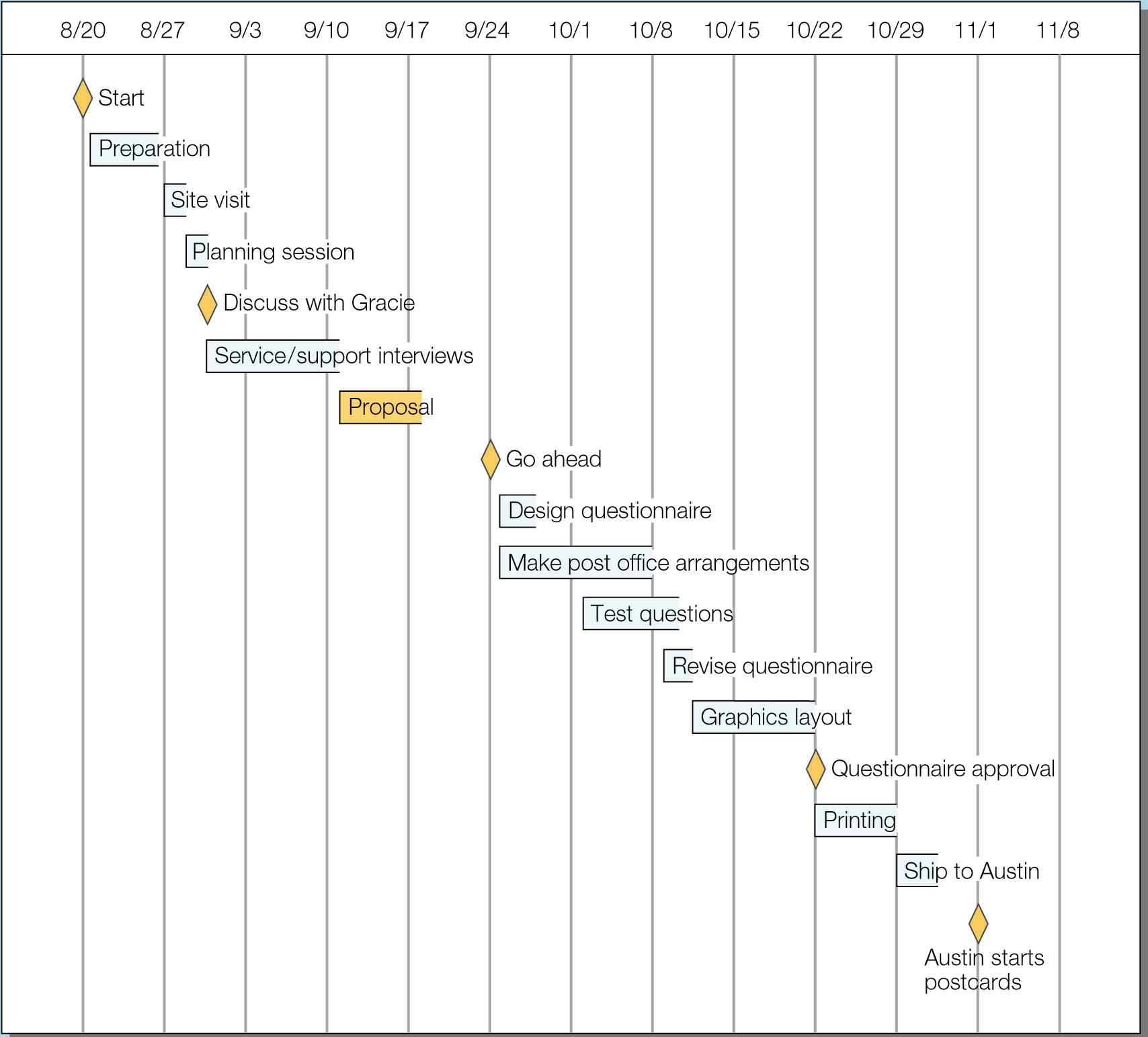 Project Plan in Gantt chart format
CK Farn, CYCU
8
[Speaker Notes: A Gantt chart ( Exhibit 5-11, MindWriter project) is a common project planning tool that reveals summary tasks, benchmarking milestones, and detailed tasks against a time frame for the overall project. Tasks may be color coded to indicate a particular team member’s responsibilities. Many project-management software packages include Gantt charting.

The chart may be used to monitor projects to keep them on time, as well as to alert the client or manager to steps requiring their approval—and what happens to the project’s schedule if  approval is not forthcoming when it is needed.]
Descriptors of Research Design
Question Crystallization
Perceptual Awareness
Data Collection Method
Descriptors
Purpose of 
Study
Experimental Effects
Time Dimension
Research Environment
Topical Scope
CK Farn, CYCU
9
[Speaker Notes: Exhibit 6-3 information is presented here in a discussion format.
The degree to which the research question has been crystallized	
 Exploratory study
 Formal study
The method of data collection	 
Monitoring
Communication Study
The power of the researcher to produce effects in the variables under study	 
Experimental
Ex post facto
The purpose of the study	 
 Reporting
 Descriptive
 Causal-Explanatory
 Causal-Predictive
The time dimension	 
 Cross-sectional
 Longitudinal
The topical scope—breadth and depth—of the study	 
 Case
 Statistical study
The research environment	 
 Field setting
 Laboratory research
 Simulation
The participants’ perceptional awareness of the research activity	
 Actual routine
 Modified routine]
Degree of Question Crystallization
Exploratory Study
Loose structure
Expand understanding
Provide insight
Develop hypotheses
CK Farn, CYCU
10
[Speaker Notes: The degree to which the research question has been crystallized or structured is the first descriptor of research design. There are two options. 
Exploratory studies are used when the research question is still fluid or undetermined. The goal of exploration is to develop hypotheses or questions for future research. 
Formal studies are used when the research question is fully developed and there are hypotheses to be examined.]
Explore: Formation of Constructs
Conceptual Level
X
Y
Inference: Causal relationship
Abstraction,
Conceptualization
y
x
Analysis: Association
Observation
Observation
Operational Level
11
Approaches for Exploratory Investigations
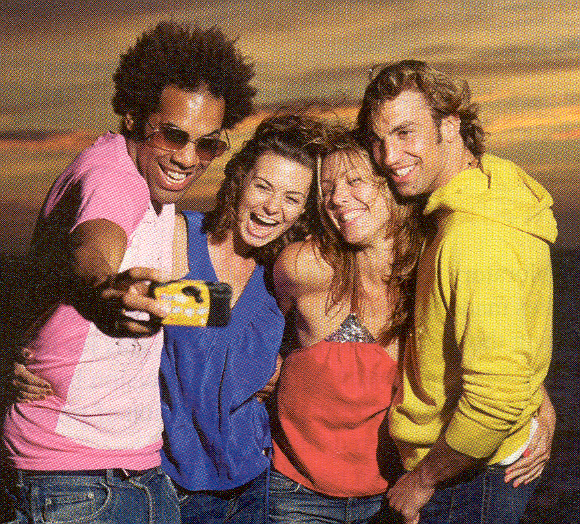 Participant observation
Film, photographs
Projective techniques
Psychological testing
Case studies
Ethnography 民俗誌
Expert interviews
Document analysis
Proxemics and Kinesics 肢體語言學
CK Farn, CYCU
12
[Speaker Notes: The objectives of exploration may be accomplished with qualitative and quantitative techniques, but exploration relies more heavily on qualitative techniques. Qualitative techniques are non-quantitative data collection used to increase understanding of a topic.  Qualitative refers to the meaning, definition, analogy, model, or metaphor characterizing something, while quantitative assumes the meaning and refers to a measure of it.

There are many approaches useful for exploratory investigations of management questions. Several such approaches are listed in the slide. These techniques are expanded upon in Chapter 8.]
Desired Outcomes of Exploratory Studies
Established range and scope of possible management decisions
Established major dimensions of research task
Defined a set of subsidiary questions that can guide research design
Discovery of Laws, and preliminary examination of its plausible causes
CK Farn, CYCU
13
[Speaker Notes: An exploratory study is finished when the researchers have achieved the objectives listed in this and the next slide.]
Desired Outcomes of Exploratory Studies (cont.)
Developed hypotheses about possible causes of management dilemma
Learned which hypotheses can be safely ignored
Concluded additional research is not needed or not feasible
CK Farn, CYCU
14
Commonly Used Exploratory Techniques
Secondary Data Analysis
Experience Surveys
Focus Groups
CK Farn, CYCU
15
[Speaker Notes: While there are several types of exploratory techniques possible these are the three techniques with the widest applications for business researchers. 
Secondary data analysis is also called a literature search. Within secondary data exploration, researchers should start first with an organization’s own data archives. The second source of secondary data is published documents prepared by authors outside the sponsor organization. 
Experience surveys are semistructured or unstructured interviews with experts on a topic or a dimension of a topic.
Focus groups are discussions on a topic involving a small group of participants led by a trained moderator.]
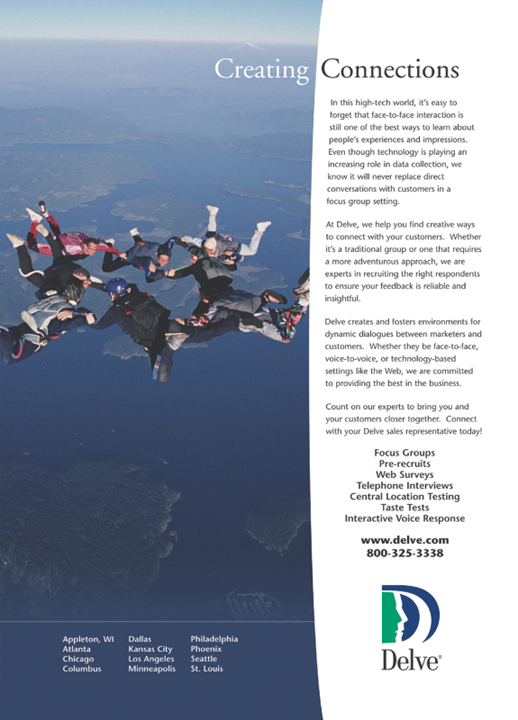 Face-to-face interaction—one of the best ways to learn from participants.
CK Farn, CYCU
16
[Speaker Notes: This ad for Delve, a marketing research firm, points out the importance of primary data.]
Experience Surveys
What is being done?
What has been tried in the past with or without success?
How have things changed?
Who is involved in the decisions?
What problem areas can be seen?
Whom can we count on to assist or participate in the research?
CK Farn, CYCU
17
[Speaker Notes: Experience surveys are sometimes called expert interviews or key informant surveys. Even though the term survey is in the name, it is not a closed-ended, structured survey. Rather, experience surveys are interviews designed to extract as much information as possible from the expert’s knowledge. Broad questions guide the discussion. Several questions that could be used in an experience survey are listed in the slide.
Some examples of groups who might be identified for an experience survey include potential car buyers, dealer sales representatives, advertising columnists, and automotive industry analysts.]
Focus Groups
Group discussion
6-10 participants
Moderator-led
90 minutes-2 hours
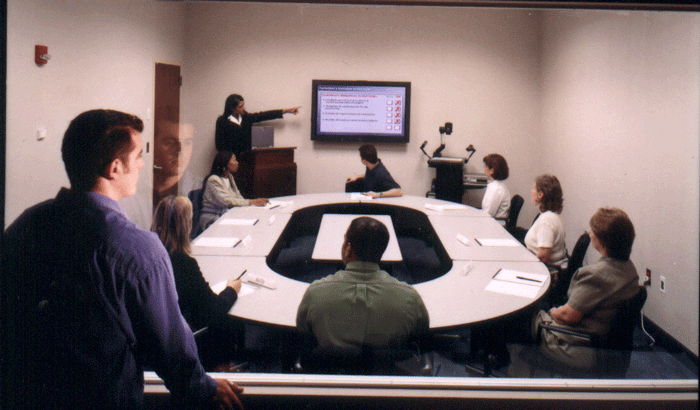 CK Farn, CYCU
18
[Speaker Notes: Focus groups are widely used in business research. They are led by a trained moderator and typically include 6-10 participants. Mini-focus groups with just 3 people are increasingly common. The facilitator uses group dynamics principles to focus or guide the group in an exchange of ideas, feelings, and experiences on a specific topic. 
Focus groups can take place in a variety of settings, but many take place in a focus group room equipped with one-way window and recording devices.]
Degree of Question Crystallization
Exploratory Study
Loose structure
Begins with observations
Expand understanding
Provide insight
Develop hypotheses
Formal Study
Precise procedures
Begins with hypotheses
Answers research questions
CK Farn, CYCU
19
[Speaker Notes: The degree to which the research question has been crystallized or structured is the first descriptor of research design. There are two options. 
Exploratory studies are used when the research question is still fluid or undetermined. The goal of exploration is to develop hypotheses or questions for future research. 
Formal studies are used when the research question is fully developed and there are hypotheses to be examined.]
Theory Confirmation
Conceptual Level
X
Y
Theory: Causal relationship
Empirical Confirmation of relationship
Operationalization
y
x
Statistical Conclusion
Observation,
Measurement,
Manipulation
Observation,
Measurement
Operational Level
20
Data Collection Method
Monitoring:
觀察、資料蒐集
行為
Communication:
詢問
態度、看法、瞭解程度
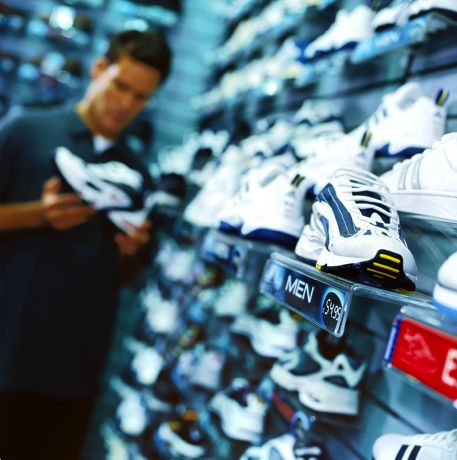 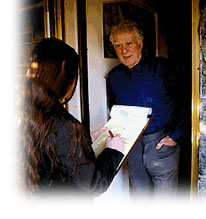 CK Farn, CYCU
21
The Time Dimension
Cross-sectional
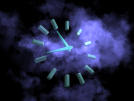 Longitudinal
CK Farn, CYCU
22
The Topical Scope
Statistical Study
Breadth
Population inferences
Quantitative
Generalizable findings
Case Study
Depth
Detail
Qualitative
Multiple sources of information
CK Farn, CYCU
23
[Speaker Notes: The topical scope refers to the breadth (what properties will be measured) and depth (at what level will the properties be measured) of the study in question. 
A statistical study is designed for breadth rather than depth. It attempts to capture a population’s characteristics by making inferences from a sample’s characteristics and then testing resulting hypotheses. 
A case study places more emphasis on full contextual analysis of a few events or conditions and their interrelations. Case studies rely on qualitative data and emphasize the use of results for insight into problem-solving, evaluation, and strategy.
While case studies are not considered “scientific,” they do play an important role in challenging theory, providing new hypotheses, and offering new ideas on constructs.]
The Research Environment
Field conditions
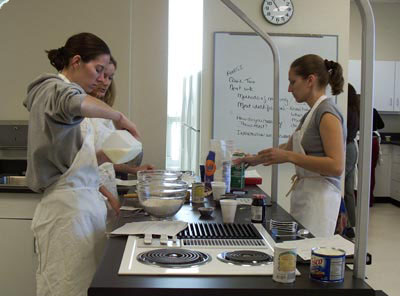 Lab conditions
Simulations
CK Farn, CYCU
24
[Speaker Notes: Designs also differ as to whether they occur under actual environmental conditions. Field conditions mean that the research occurs in the actual environmental conditions where the dependent variable occurs. Under laboratory conditions, the studies occur under conditions that do not simulate actual environmental conditions. In a simulation, the study environment seeks to replicate the natural environment in a controlled situation. For instance, a lab set up as a kitchen would serve as a simulation of a consumer’s own kitchen.]
Purpose of the Study
Reporting
Descriptive
Casual -Explanatory
Causal -Predictive
CK Farn, CYCU
25
Descriptive Studies
Who?
How much?
What?
When?
Where?
CK Farn, CYCU
26
[Speaker Notes: The purpose of the study asks whether the research is concerned with describing the population’s characteristics or with trying to explain the relationships among variables. Descriptive studies discover the answers to the questions who, what, when, where, or how much.]
Descriptive Studies
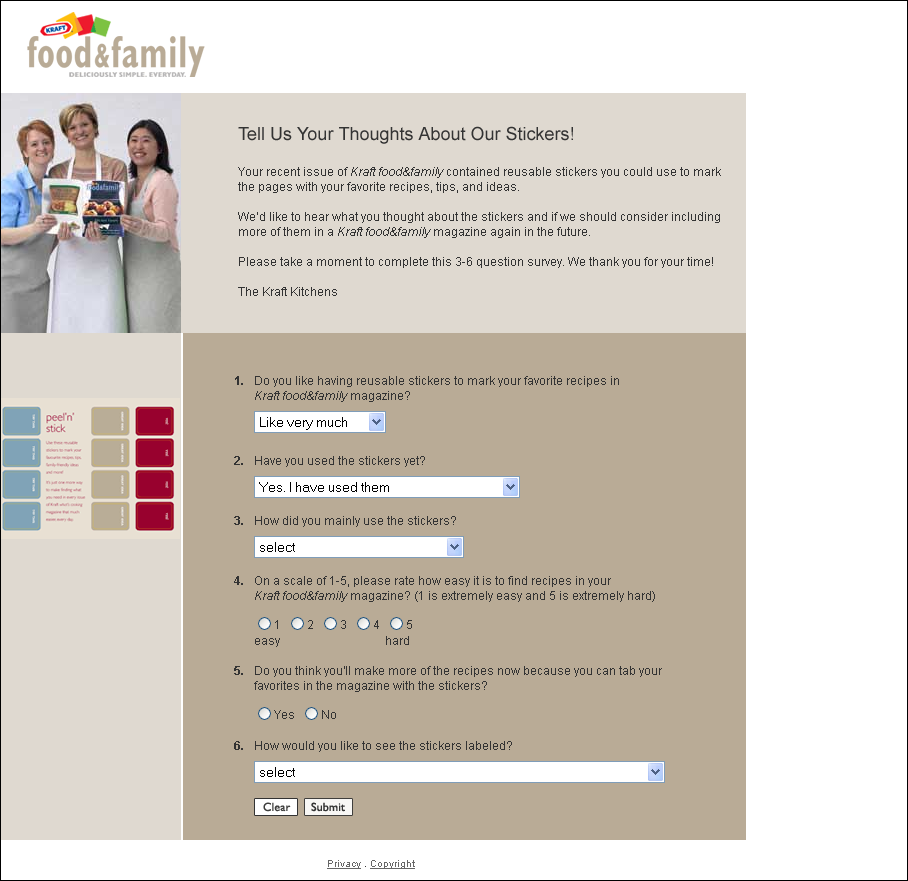 Descriptions of population characteristics
Estimates of frequency of characteristics
Discovery of associations among variables
CK Farn, CYCU
27
Experimental Effects
Ex Post Facto 事後 Study After-the-fact report on what happened to the measured variable
Experiment
Study involving the manipulation  or control of one or more variables to determine the effect on another variable
CK Farn, CYCU
28
[Speaker Notes: Causal studies are differentiated by their ability to control and manipulate variables. 
Causal studies may be experiments or ex post facto studies. 
Experiments are studies involving the manipulation of one or more variables to determine the effect on another variable. For example, direct marketers can use split tests on mailings to test which mailing resulted in the highest response rate. 
Ex post facto designs are evaluations made after-the-fact based on measured variables.]
Causal Studies
Symmetrical
Reciprocal
Asymmetrical
CK Farn, CYCU
29
[Speaker Notes: People without scientific training may think that a correlation is causation. However, just because two things change together does not imply a cause-and-effect relationship. The essential element of causation is that some external factor produces a change in the dependent variable: A produces B. Empirically, we never demonstrate causality with certainty because we do not prove causal linkages deductively. Empirical research conclusions are based on inferences or inductive conclusions. These conclusions are probability statements, based on what we observe and measure and what we conclude is likely to happen. 
There are three possible relationships that can occur between two variables. These are named in the slide. A symmetrical relationship is one in which two variables vary together but we assume the changes in neither variables are due to changes in the other. 
A reciprocal relationship exists when two variables mutually influence or reinforce each other. 
With asymmetrical relationships, we postulate that changes in one variable (independent variable) are responsible for changes in another (dependent variable). Exhibit 8-3 describes the four types of asymmetrical relationships and is provided on the next slide.]
Understanding Casual Relationships
Property
Behavior
Response
Disposition
Stimulus
CK Farn, CYCU
30
[Speaker Notes: Exhibit 8-3 details…relationship but students need to understand the foundations:
A stimulus is an event or force (e.g., drop in temperature, crash of stock market, product recall, or explosion in factory). 
A response is a decision or reaction. 
A property is an enduring characteristic of a subject that does not depend on circumstances for its activation (e.g., age, gender, family status, religious affiliation, ethnic group, or physical condition). 
A disposition is a tendency to respond in a certain way under certain circumstances (e.g., attitudes, opinions, habits, values, and drives). 
A behavior is an action (e.g., consumption habits, work performance, interpersonal acts, and other kinds of performance).]
Asymmetrical Casual Relationships
Stimulus-Response
Property-
Disposition
Property-
Behavior
Disposition-Behavior
CK Farn, CYCU
31
[Speaker Notes: Exhibit 8-3 details the four types of asymmetrical causal relationships.
A stimulus-response relationship refers to an event or change that results in a response from some object. An example is a change in commission structure that leads to a higher level of agent sales.
A property-disposition relationship refers to an existing property that causes a disposition. An example is the relationship between age and attitudes about saving.
A disposition-behavior relationship refers to a disposition that causes a specific behavior. An example is the relationship between moral values and shoplifting.
A property-behavior relationship refers to an existing property that causes a specific behavior. An example is the relationship between age and sports participation.]
Types of Asymmetrical Causal Relationships
CK Farn, CYCU
32
Evidence of Causality
Covariation between 
A and B
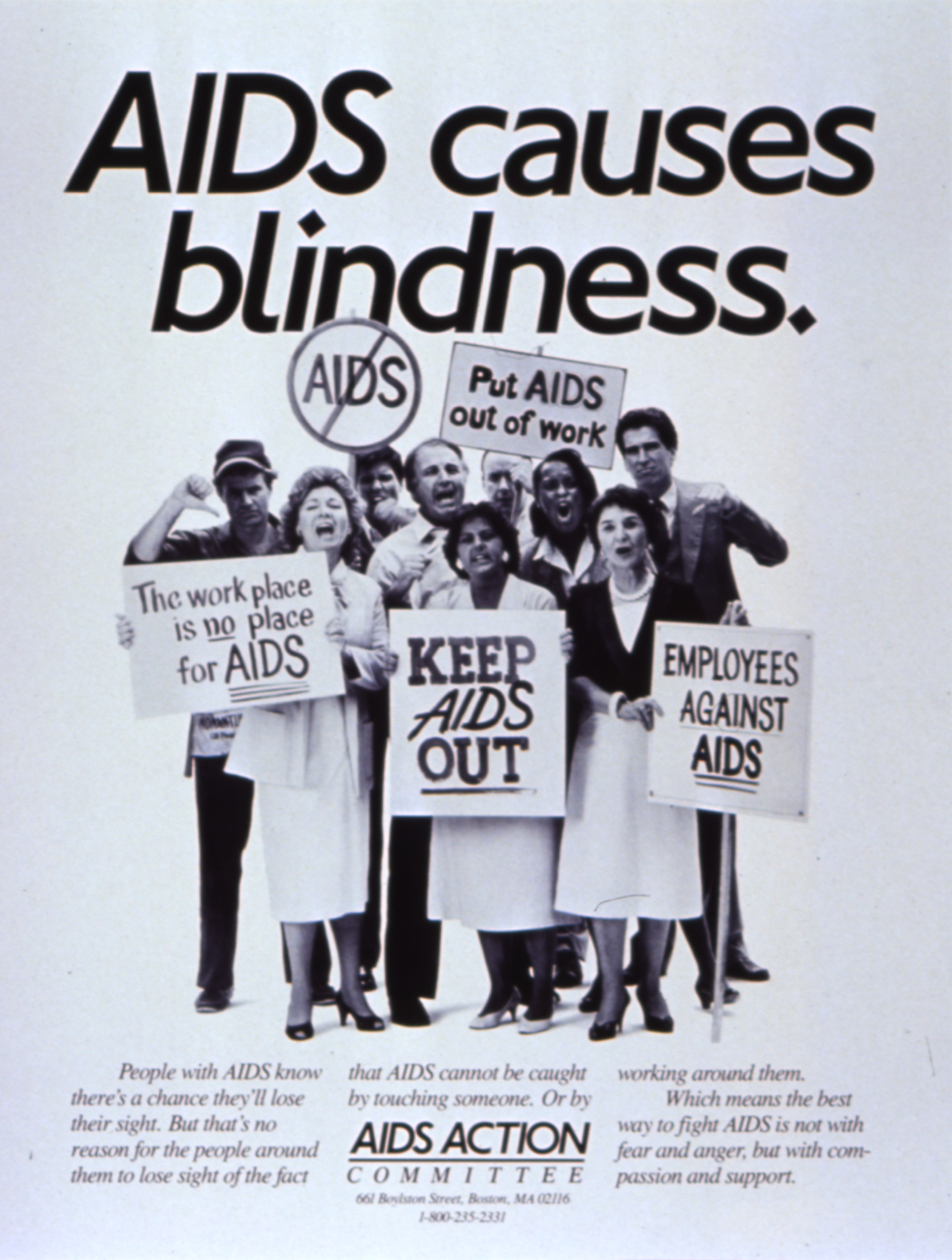 Time order of events
No other possible 
causes of B
CK Farn, CYCU
33
Participants’ Perceptional Awareness
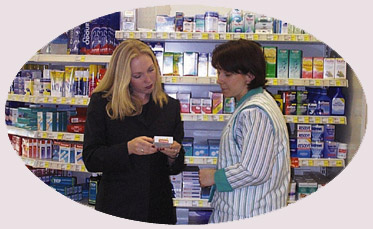 No deviation perceived
Deviations perceived 
as unrelated
Deviations perceived as 
researcher-induced
CK Farn, CYCU
34
[Speaker Notes: The usefulness of a research design is reduced when people in a disguised study perceive that research is being conducted. Participants’ perceptions can influence the outcomes of research. This was first discovered in the 1920s when researchers at the Hawthorne plant of the Western Electric Company found that participants reacted favorably to receiving attention.
There are three levels of perception to consider and these are highlighted in the slide.
Mystery shopping sometimes provides an example of the third level of perception. Mystery shopping involves individuals who pose as customers and visit retail or service organizations to observe and measure specific behaviors or circumstances. If a retail sales associate knows that she is being observed and evaluated, she is likely to modify her performance.]
Strength of research design(methodology)
Strong design
Able to ensure internal validity of the results
e.g. laboratory experiments

Weak design
Ex post facto analysis, natural observation, interviews
CK Farn, CYCU
35